Prevalence of Bacterial, Viral, and Parasitic Enteropathogens in Dogs Frequenting Dog Parks
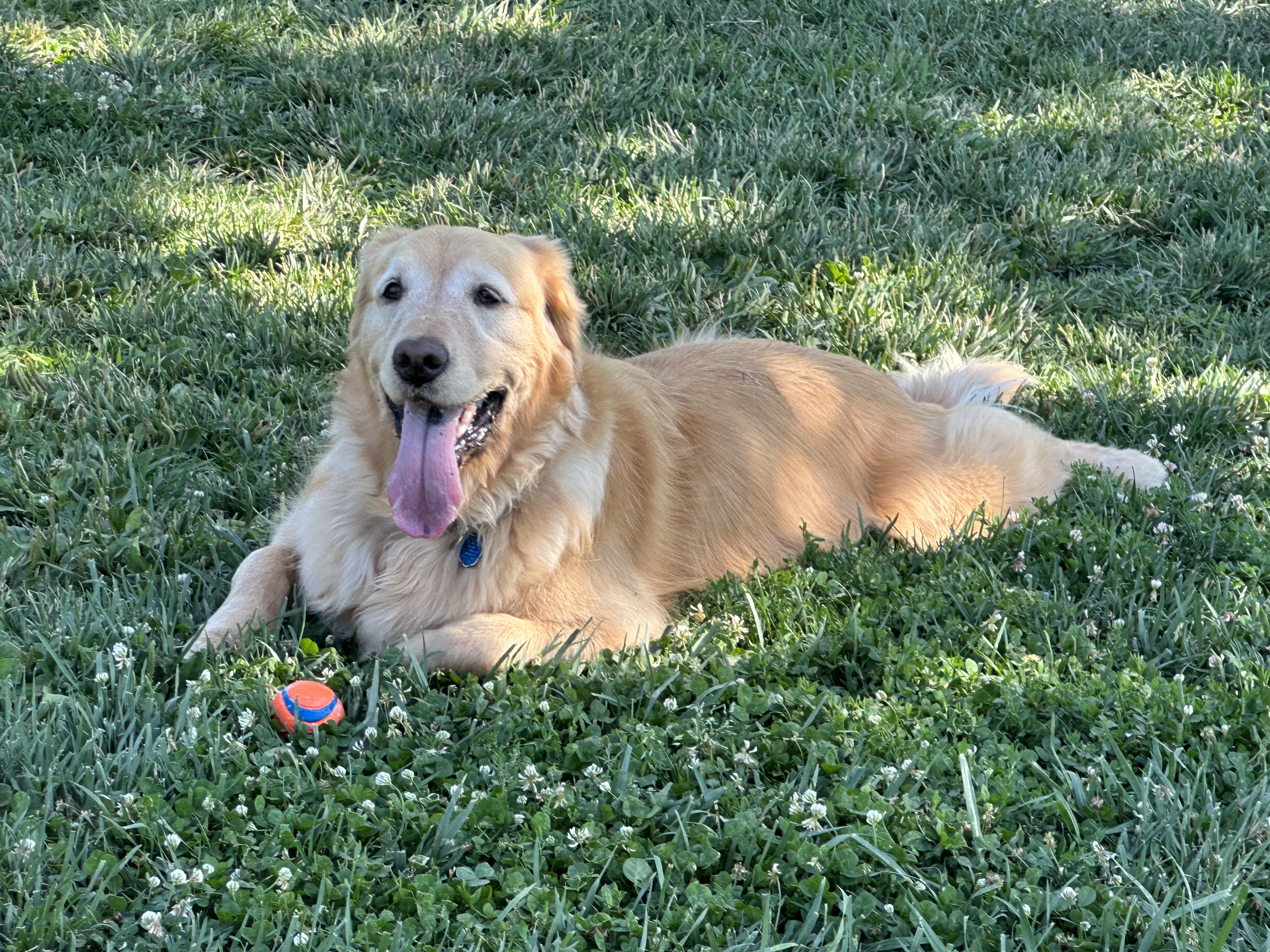 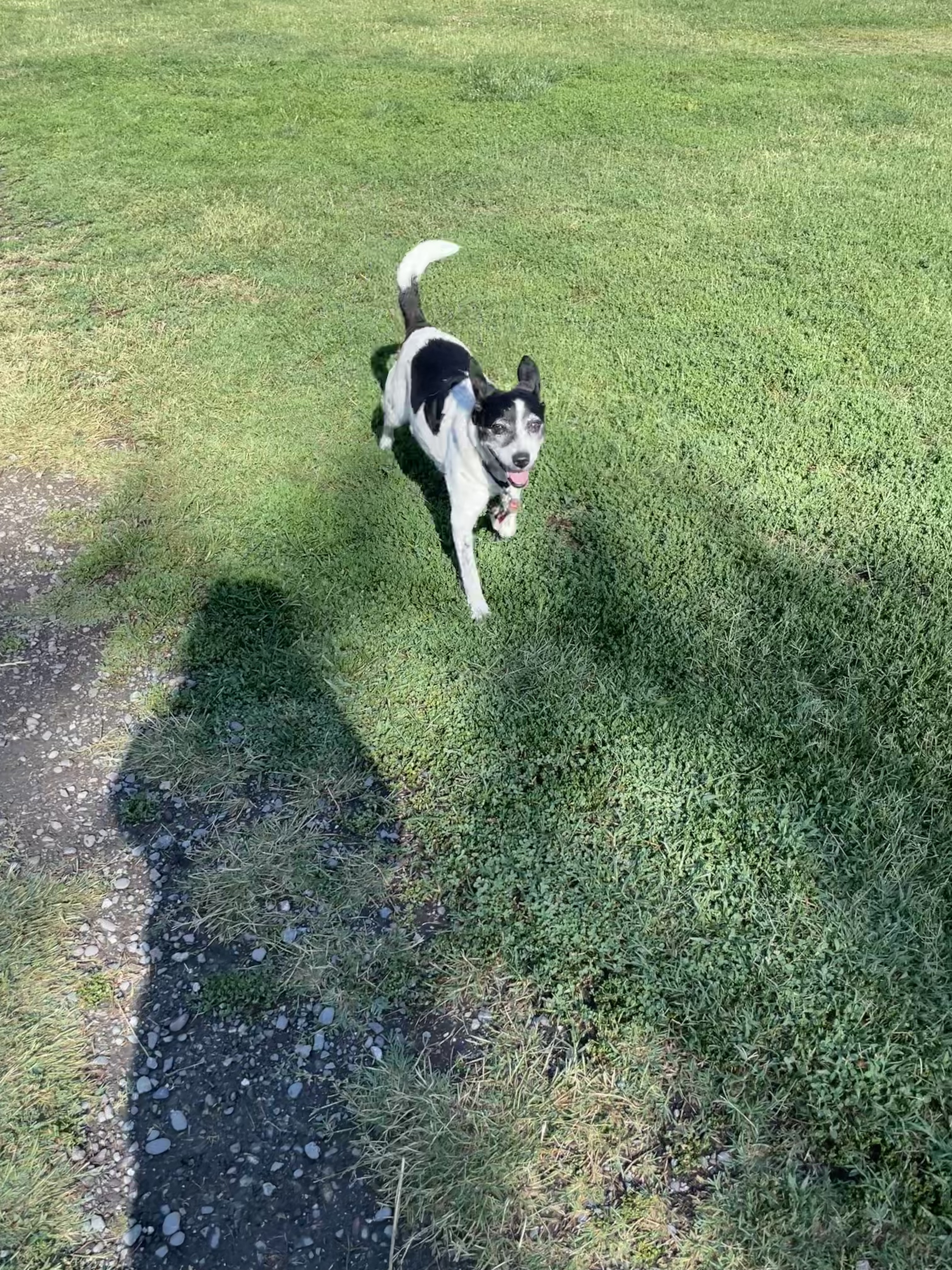 Sadie Scott
Class of 2026
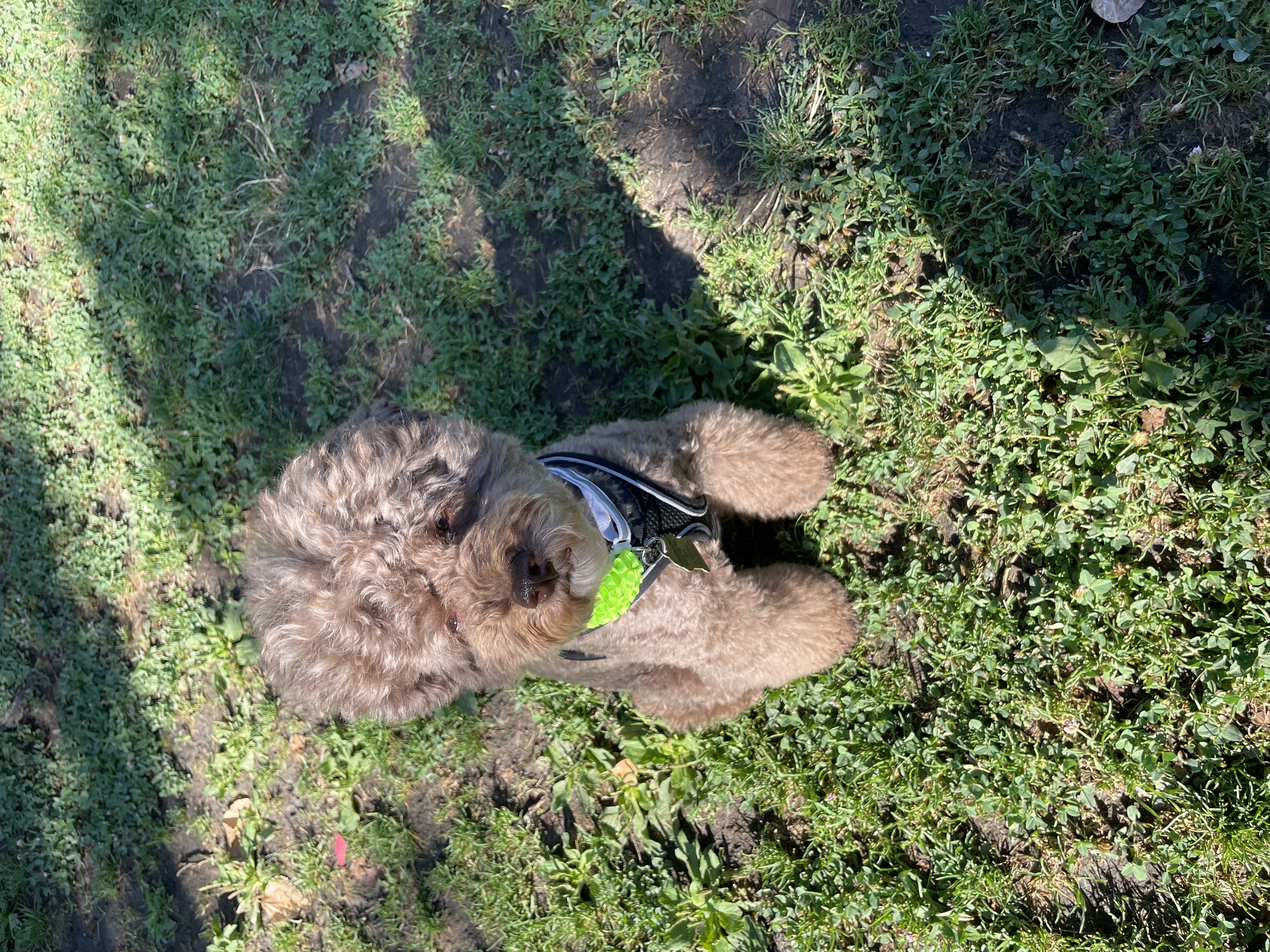 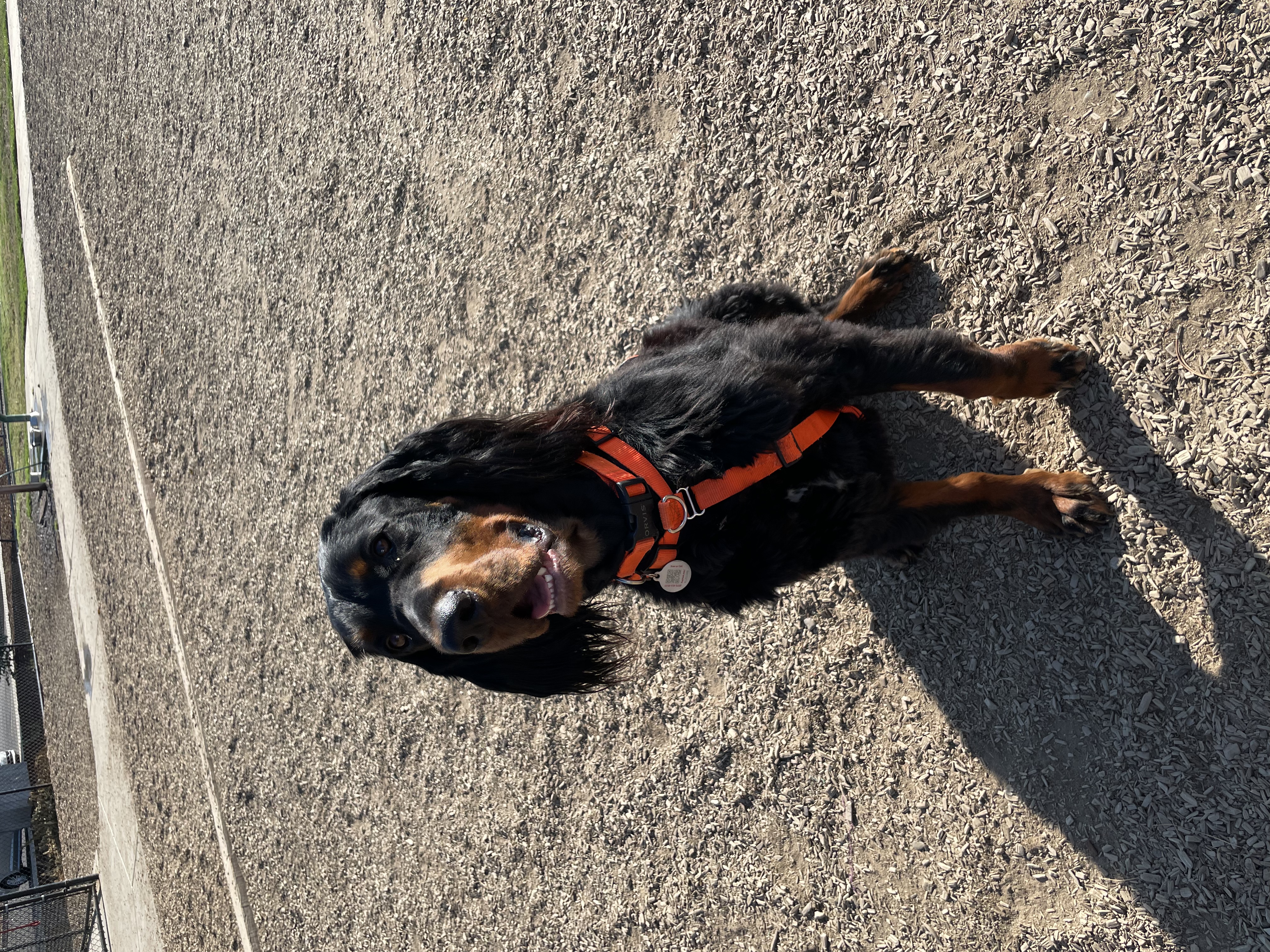 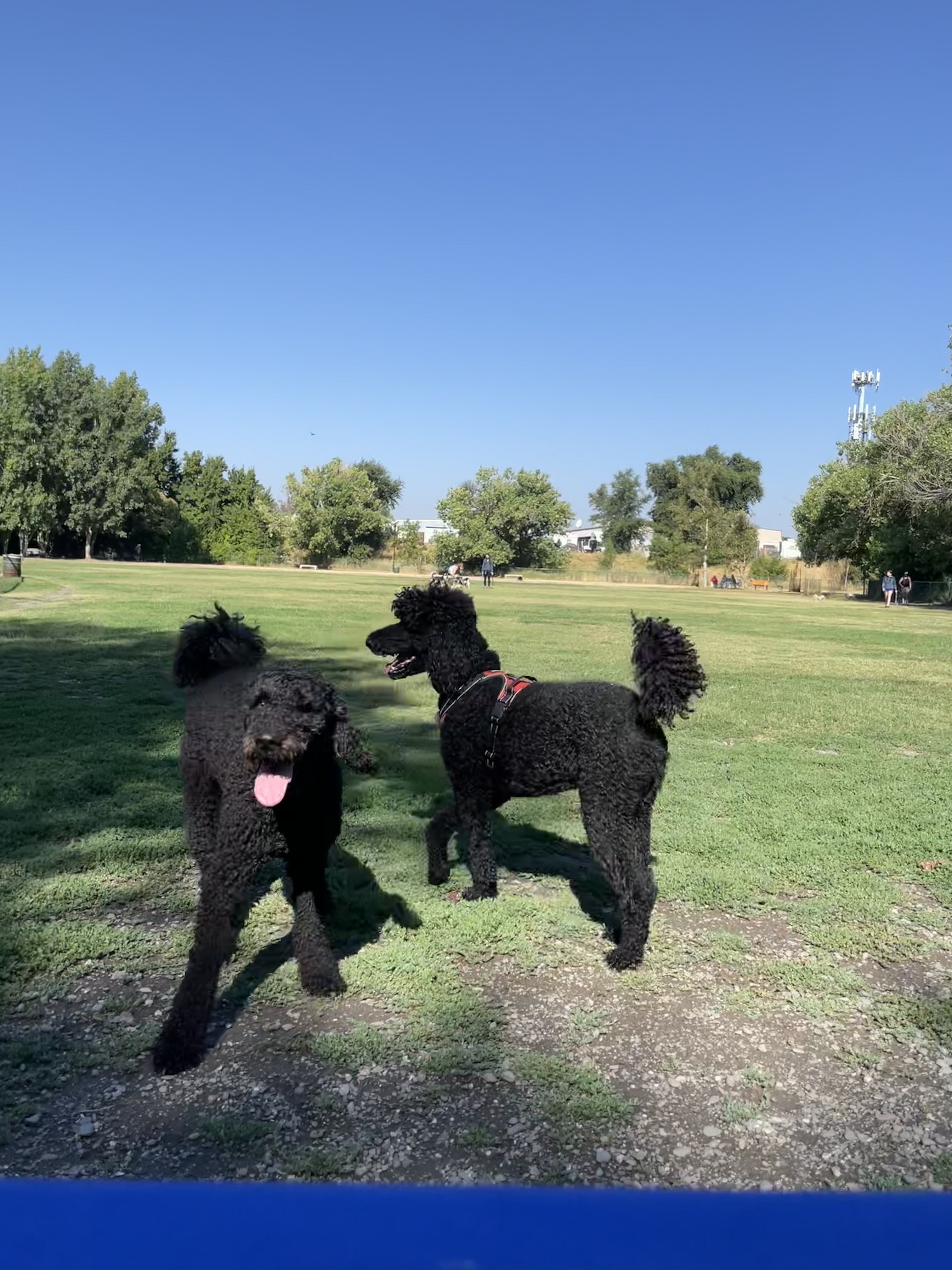 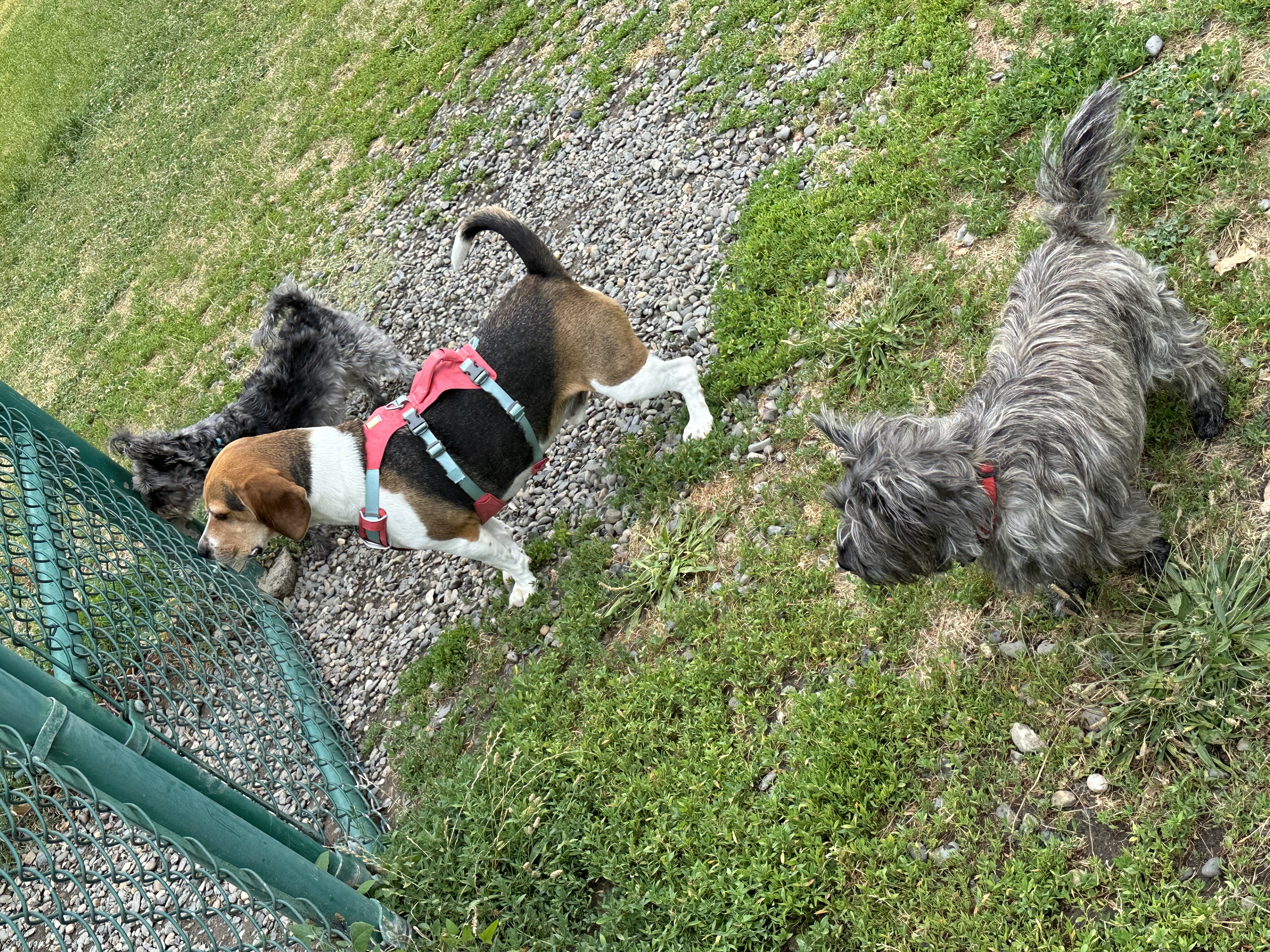 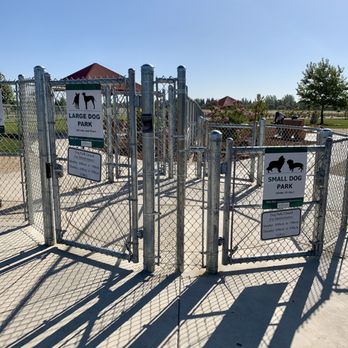 Background
The human-animal bond augments human physical and psychological health

Dogs attending dog parks represent a different population than those in veterinary settings

Dog parks are a socially interactive environment
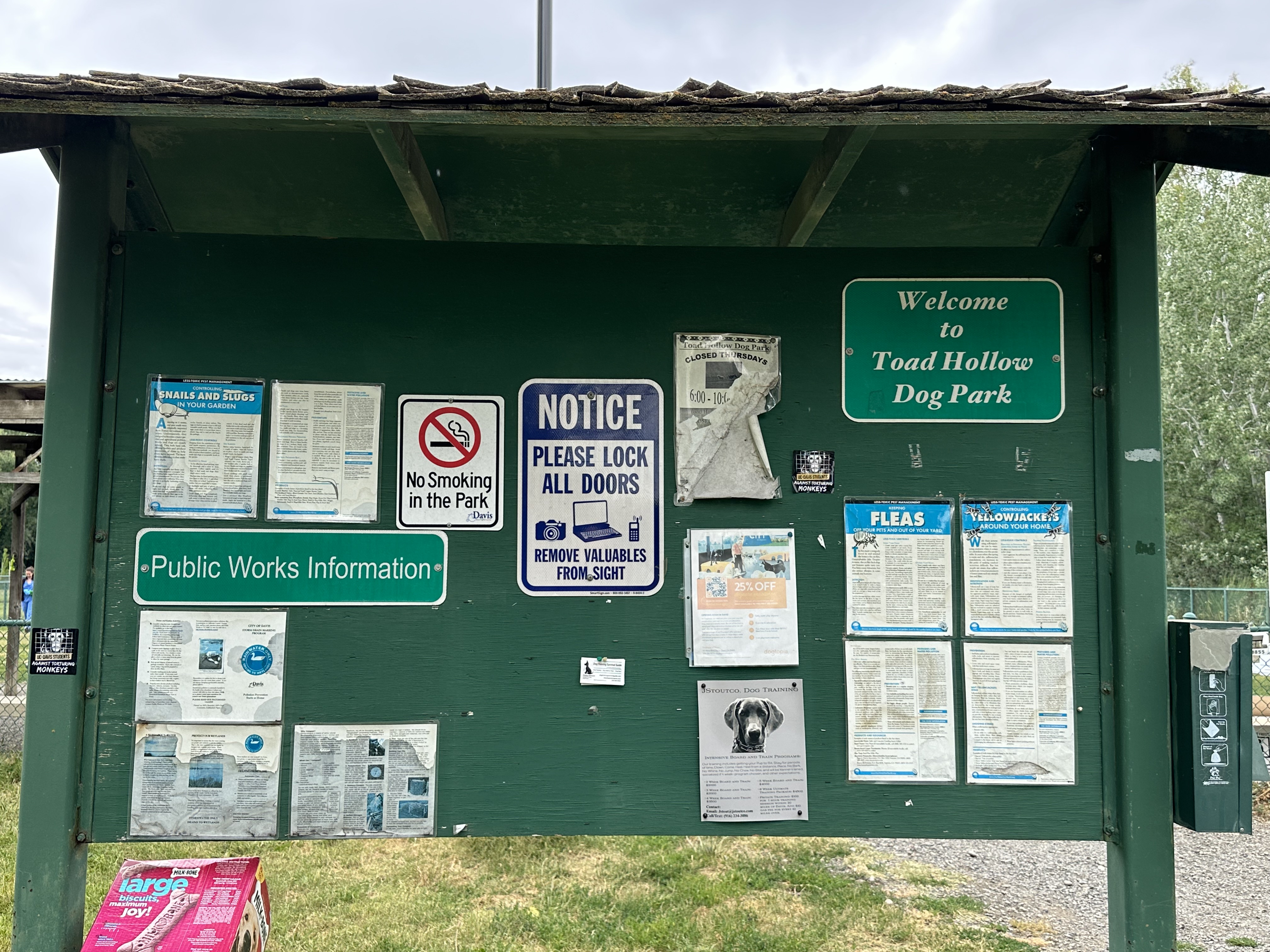 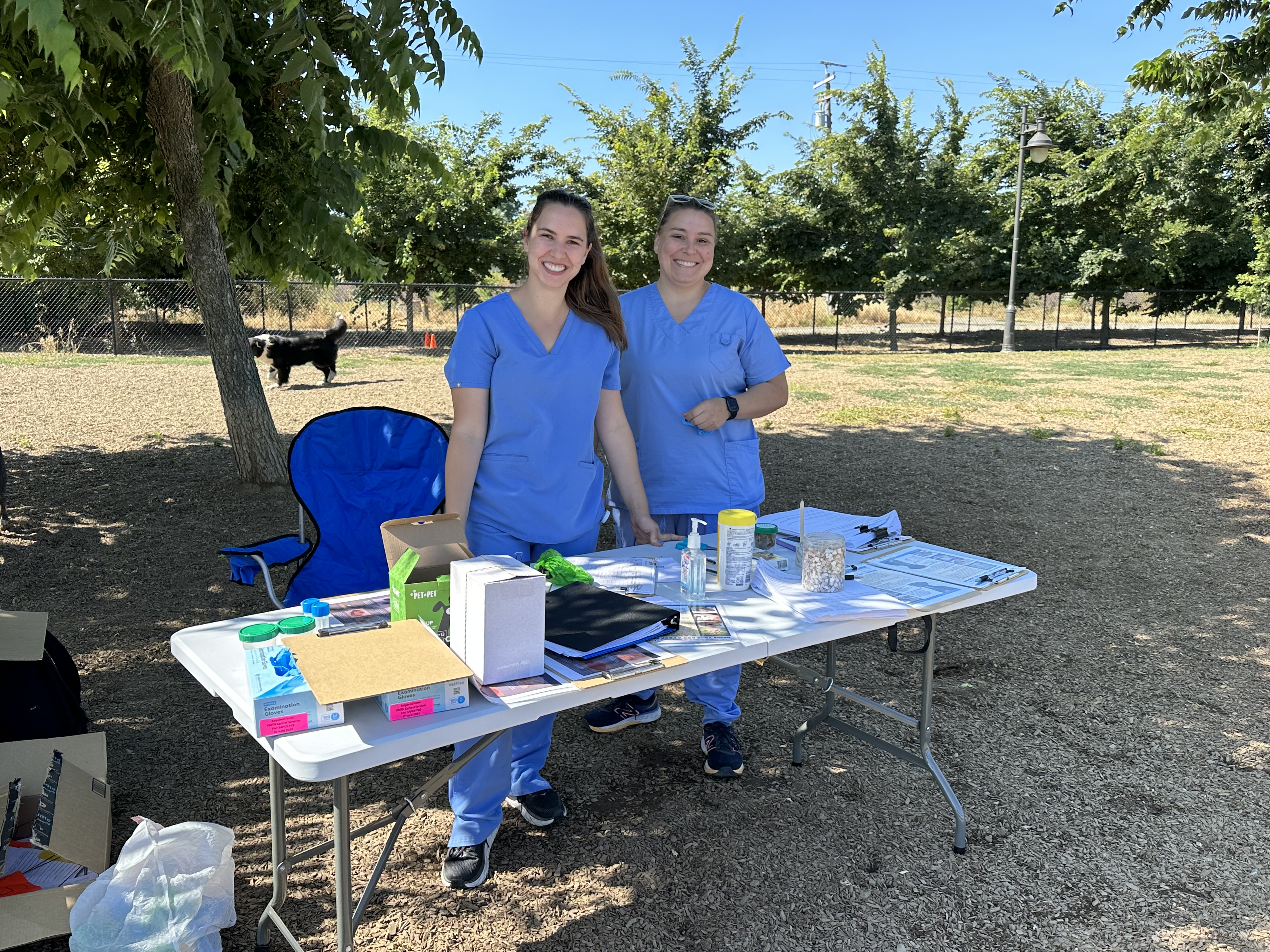 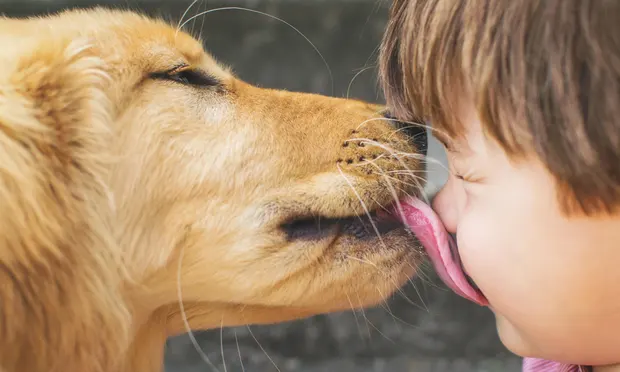 Background
Contact with other dogs, humans, and environmental features facilitates the transmission of enteropathogens
Dog-dog, dog-human, human-dog transmission
Increasing prevalence of parasitic enteropathogens, particularly hookworms
Zoonotic ramifications – Giardia, Salmonella, Campylobacter jejuni
www.theguardian.com/lifeandstyle/2016/oct/31/should-i-let-my-dog-lick-my-face
Hypotheses
Specific aims
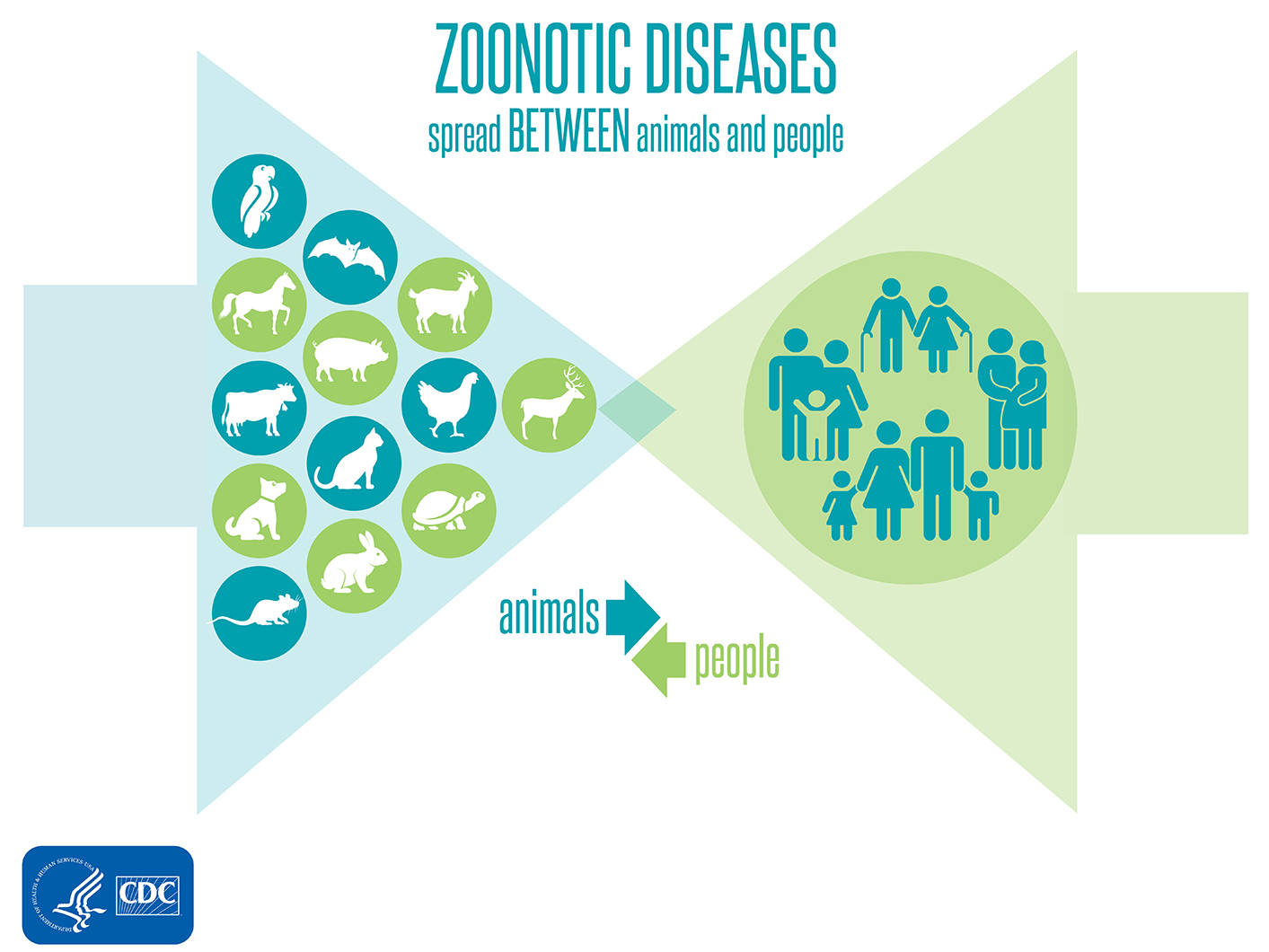 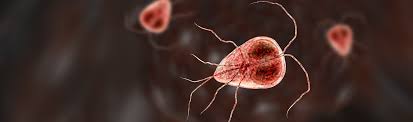 Giardia duodenalis
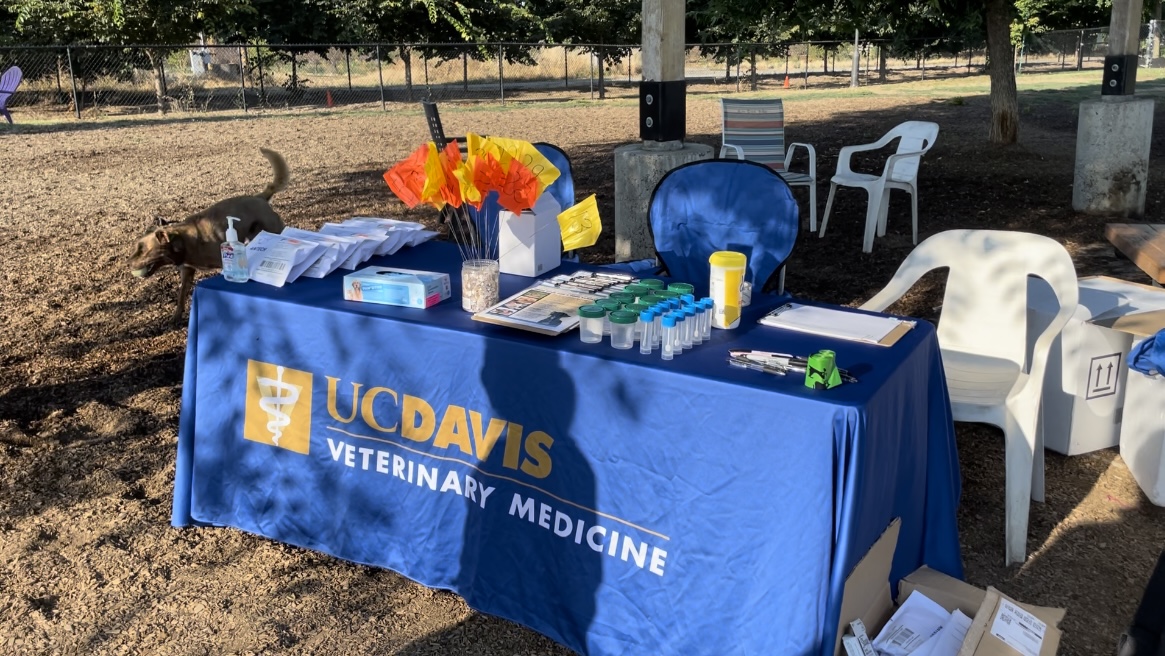 Materials and methods
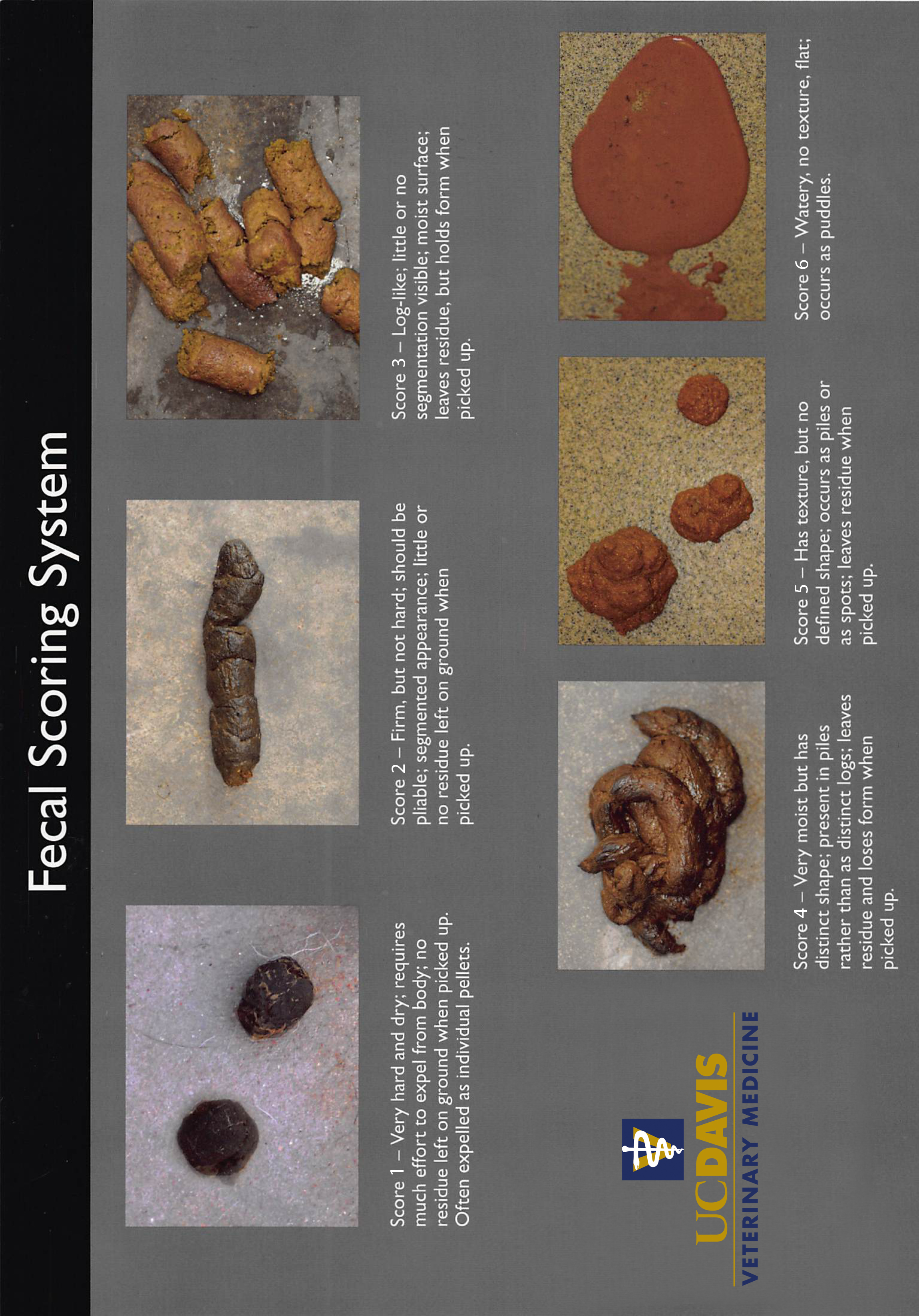 Flag identification system
Questionnaire to assess risk factors
Fecal scoring (Modified Purina [1-6]) 
Follow-up at-home collection kits
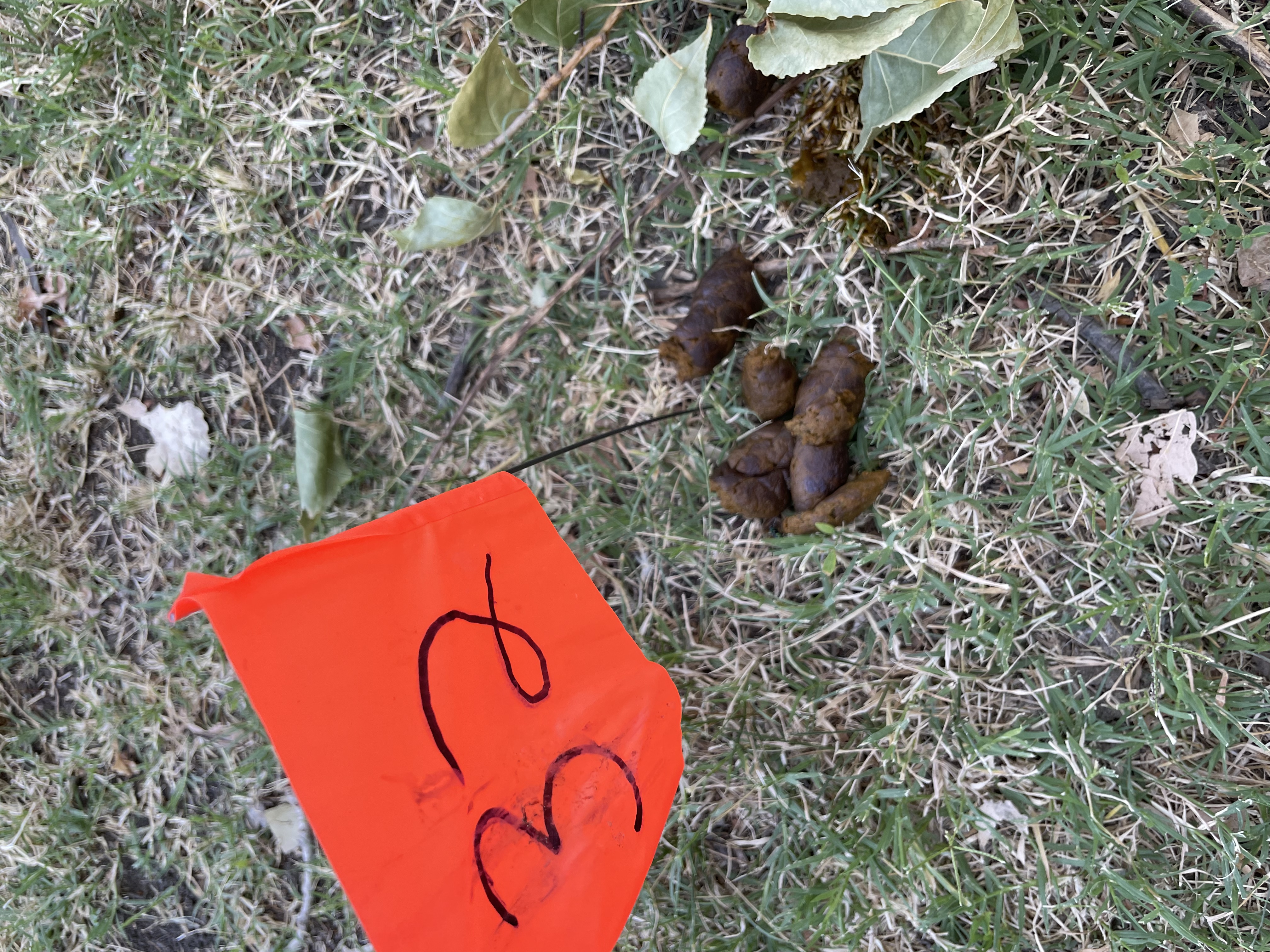 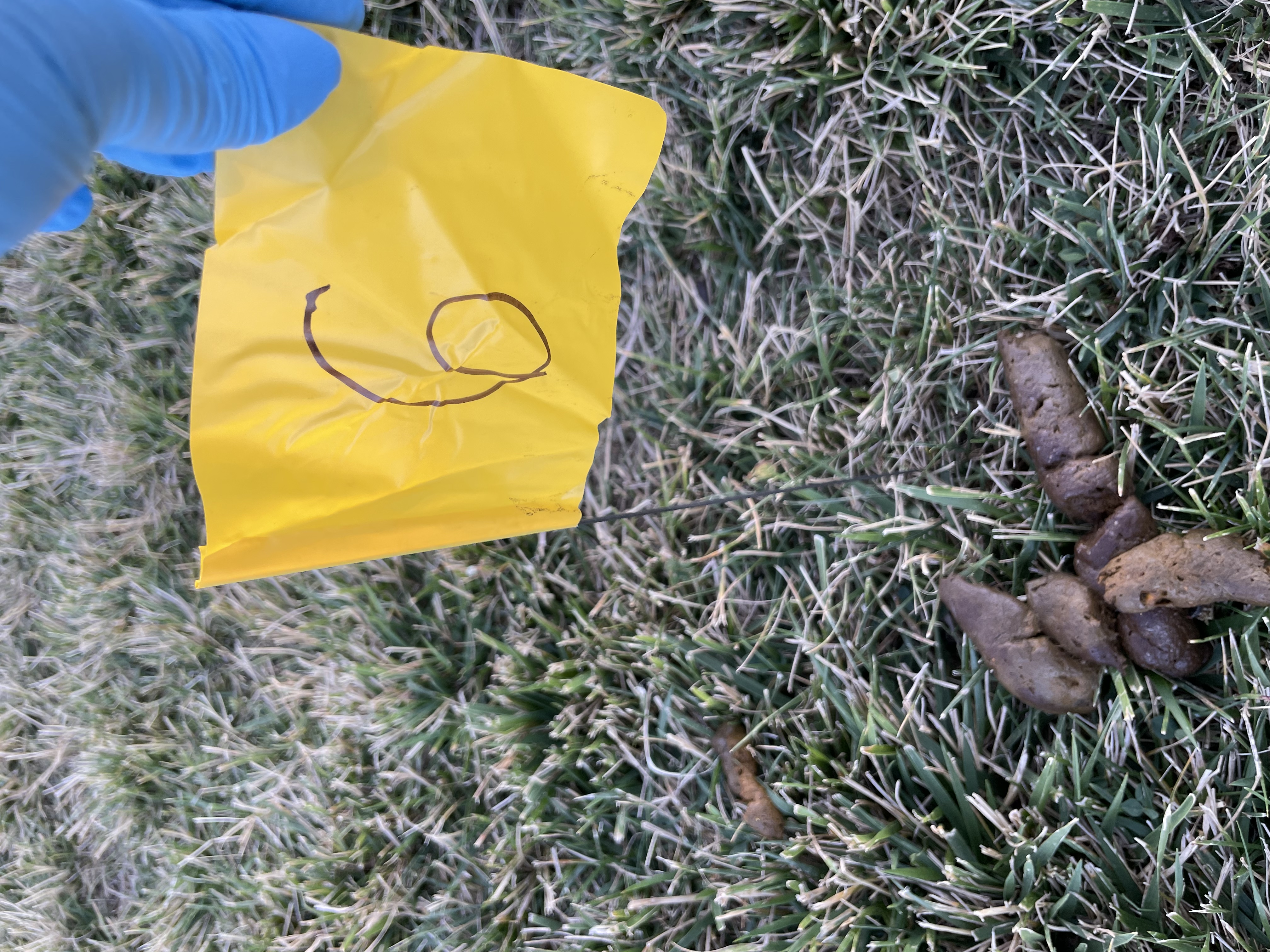 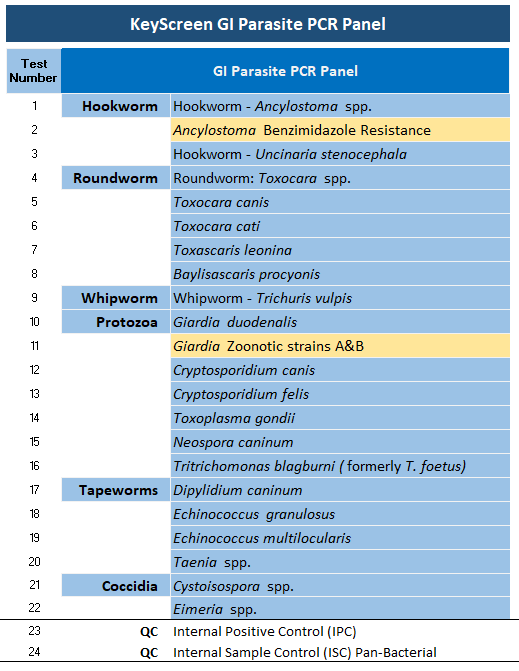 Diagnostic approach
Demographics
RESULTS
n = 269 dogs
Age
PREVALENCE OF Giardia
Comparison of 3 Testing Methods for the Diagnosis of Giardia
Stool Consistency of Dogs with Giardia Infection (n = 33)
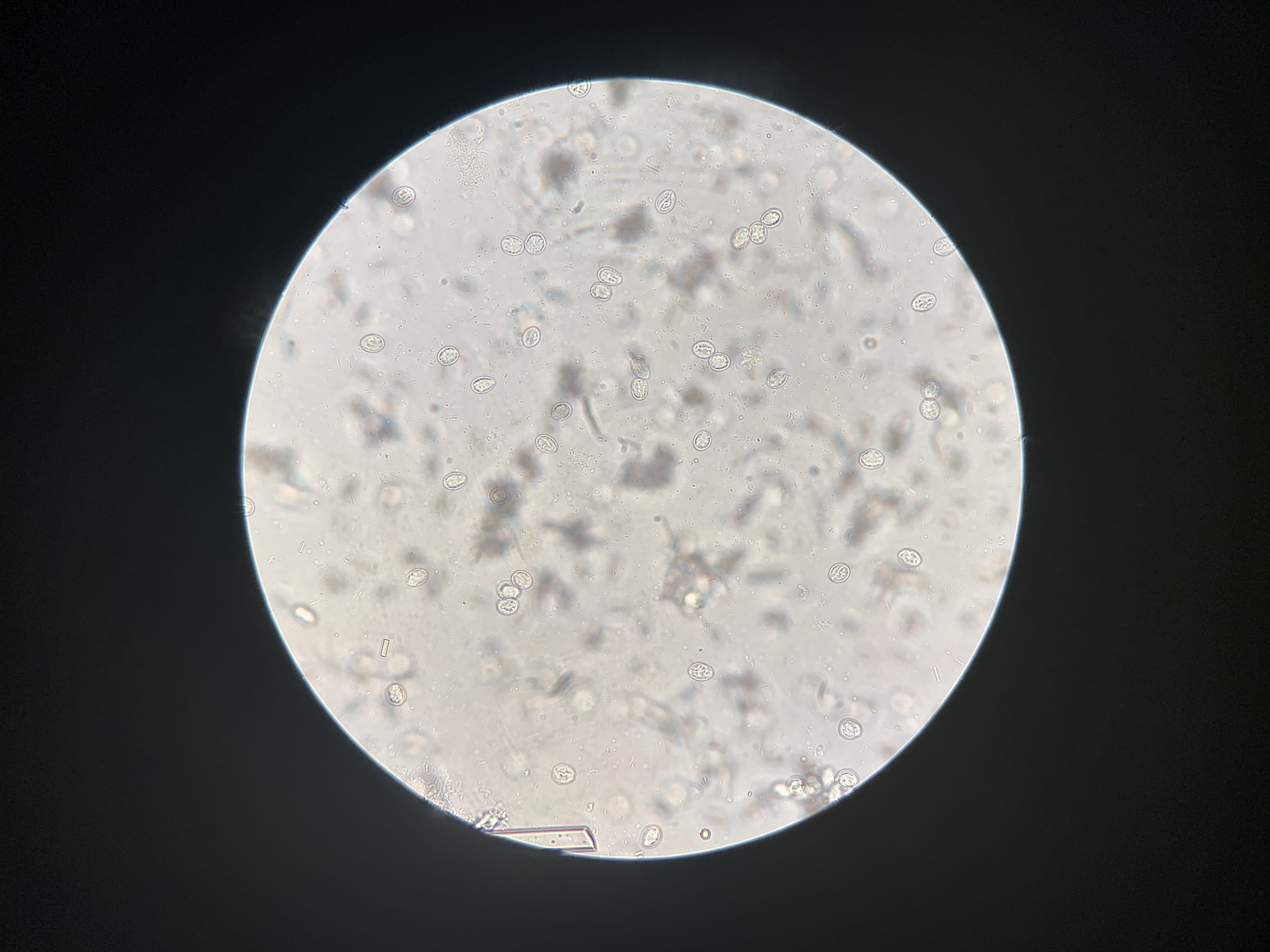 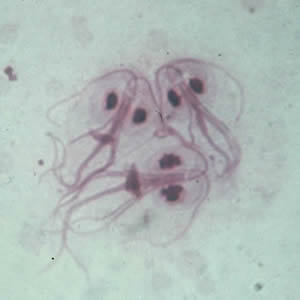 n=29
17
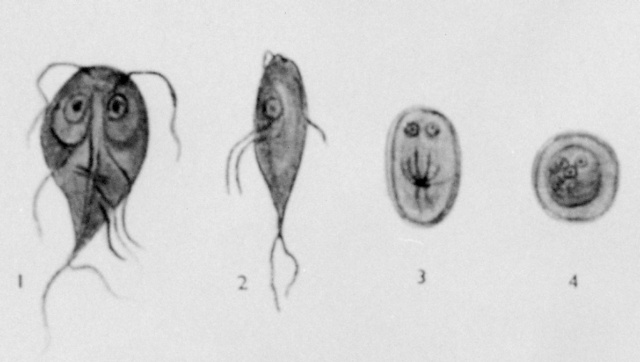 n=4
(n = 191 dogs)
Identified Parasitic Enteropathogens n=51
PREVALENCE OF All parasites
n=1
n=2
n=1
n=3
n=1
12% co-infection with ≥2 parasites
No Hookworm infections identified
n=5
n=26
n=1
n=11
RESULTS - FECAL SCORING
Median Fecal Score for Giardia and Cryptosporidium Infections
Contact with dogs outside the house yielded similar median fecal scores
Risk Factors
n = 72
n = 119
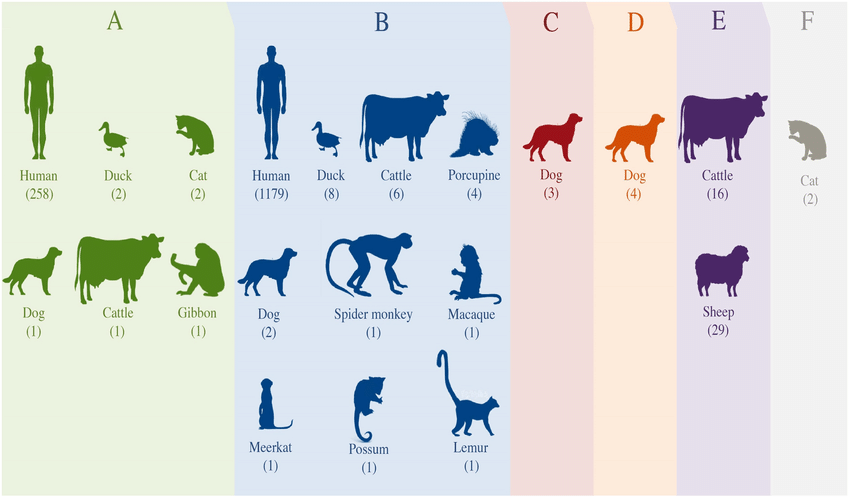 Discussion
All Giardia assemblages were non-zoonotic 
(Assemblages C and D)
No hookworms identified on flotation or PCR
Similar results in comparison to a 2016 dog park study (2/300 dogs) by Hascall KL, et al.


Hascall KL, et al. J Vet Intern Med 30(6):2016
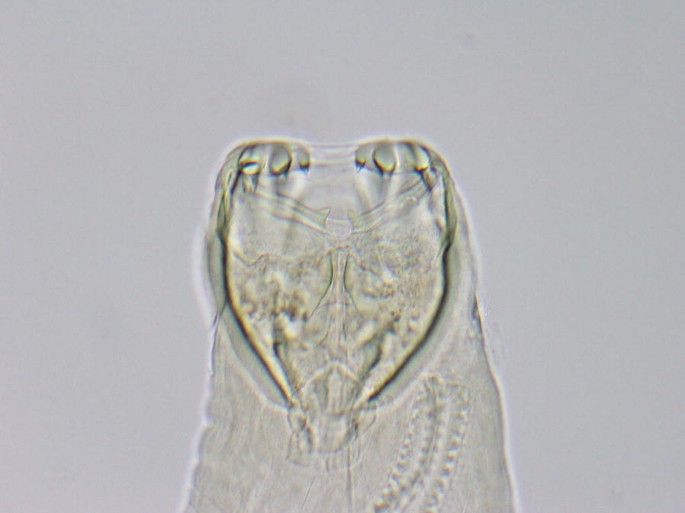 Ancylostoma caninum
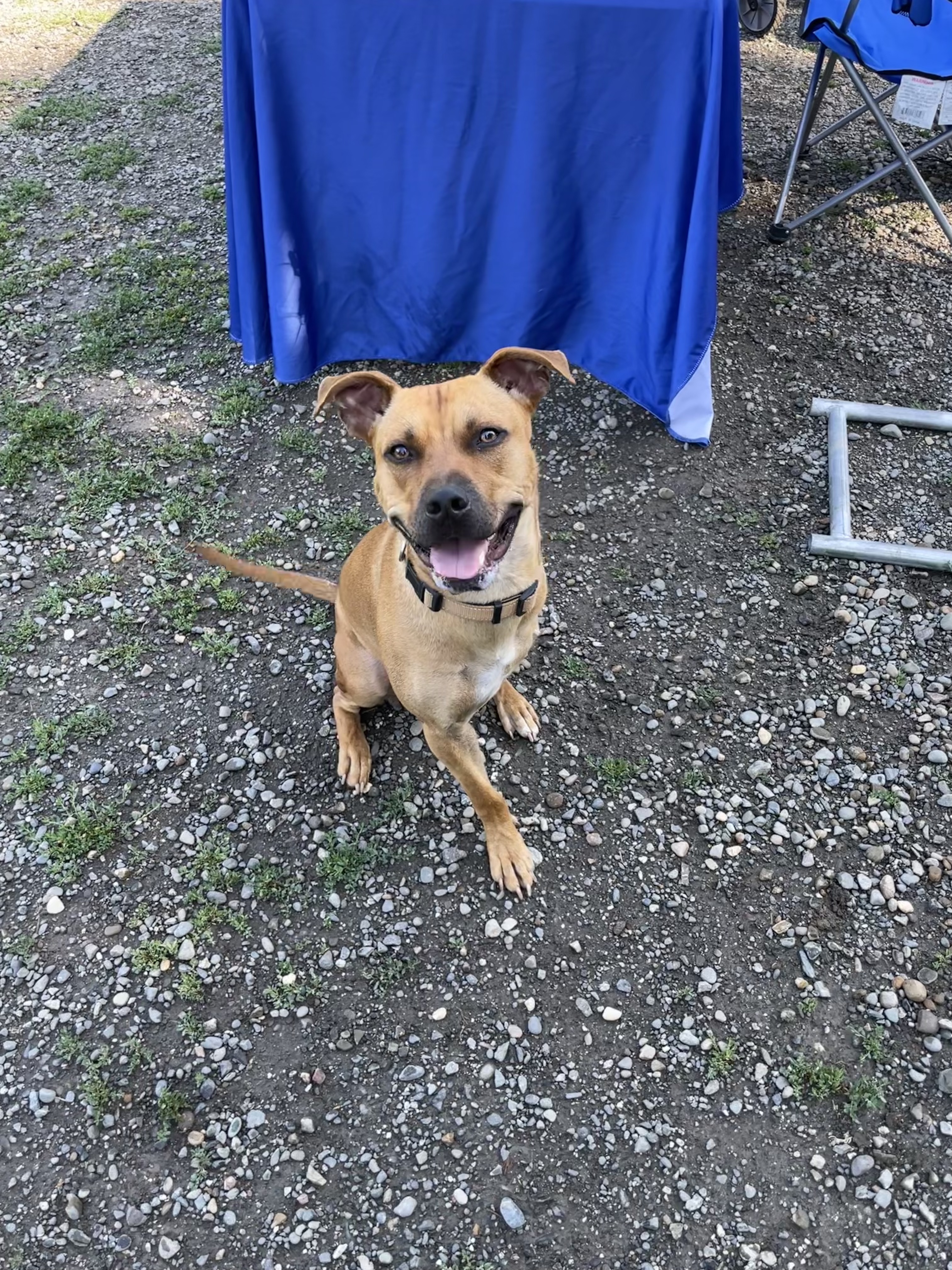 Discussion
No apparent correlation between fecal score and infection with ≥1 enteropathogens
Many socially active dogs are infected yet asymptomatic with normal stools
Future considerations
Bacterial/viral PCR is in progress – determine the presence of zoonotic enteropathogens, e.g., Campylobacter jejuni and Salmonella spp.
Other risk factors are being analyzed
At-home collection kits collected 4-5 weeks post-dog park visit will shed further light on the presence of Giardia and Cryptosporidium canis in asymptomatic dogs that tested positive earlier at dog parks
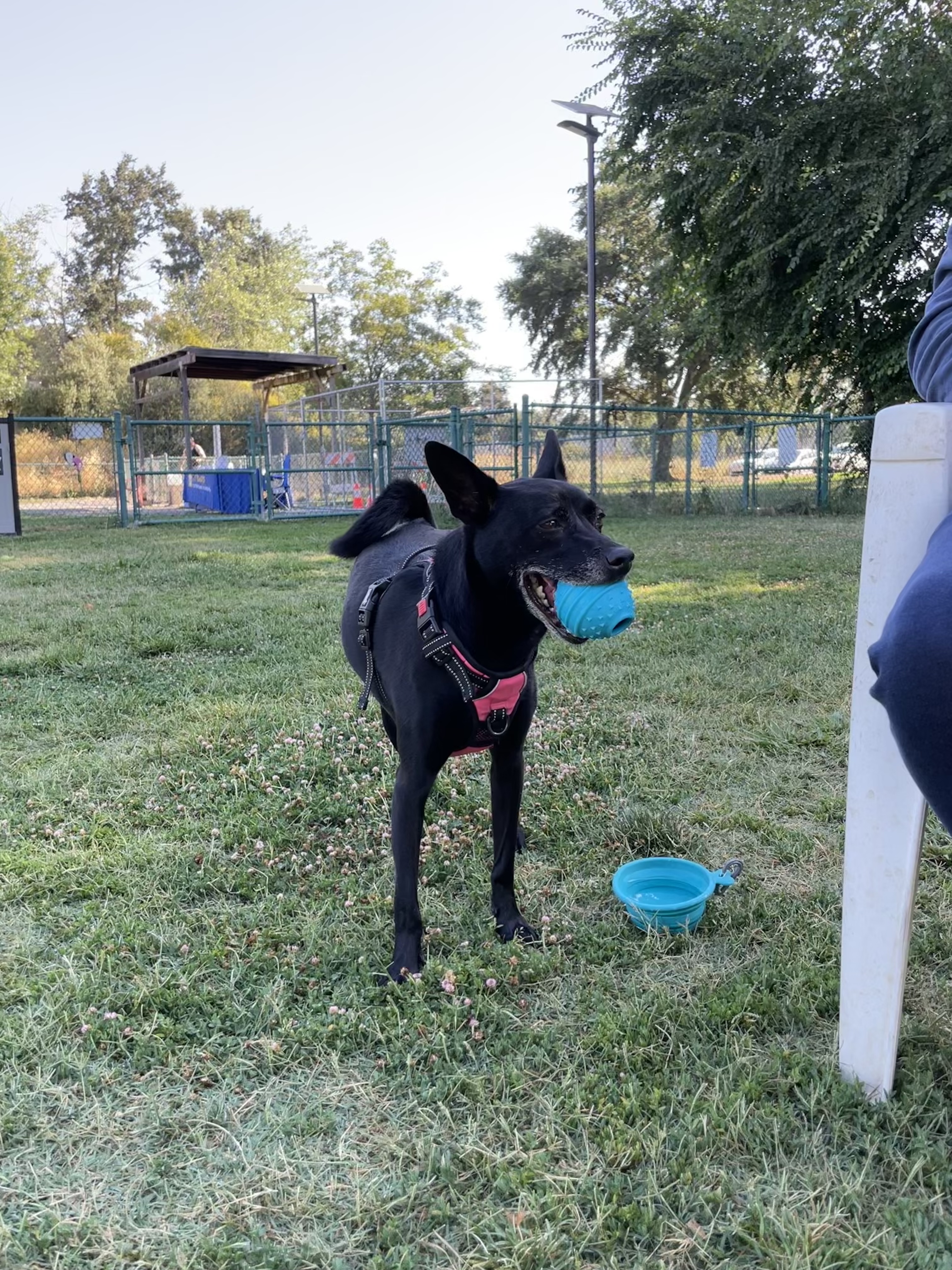 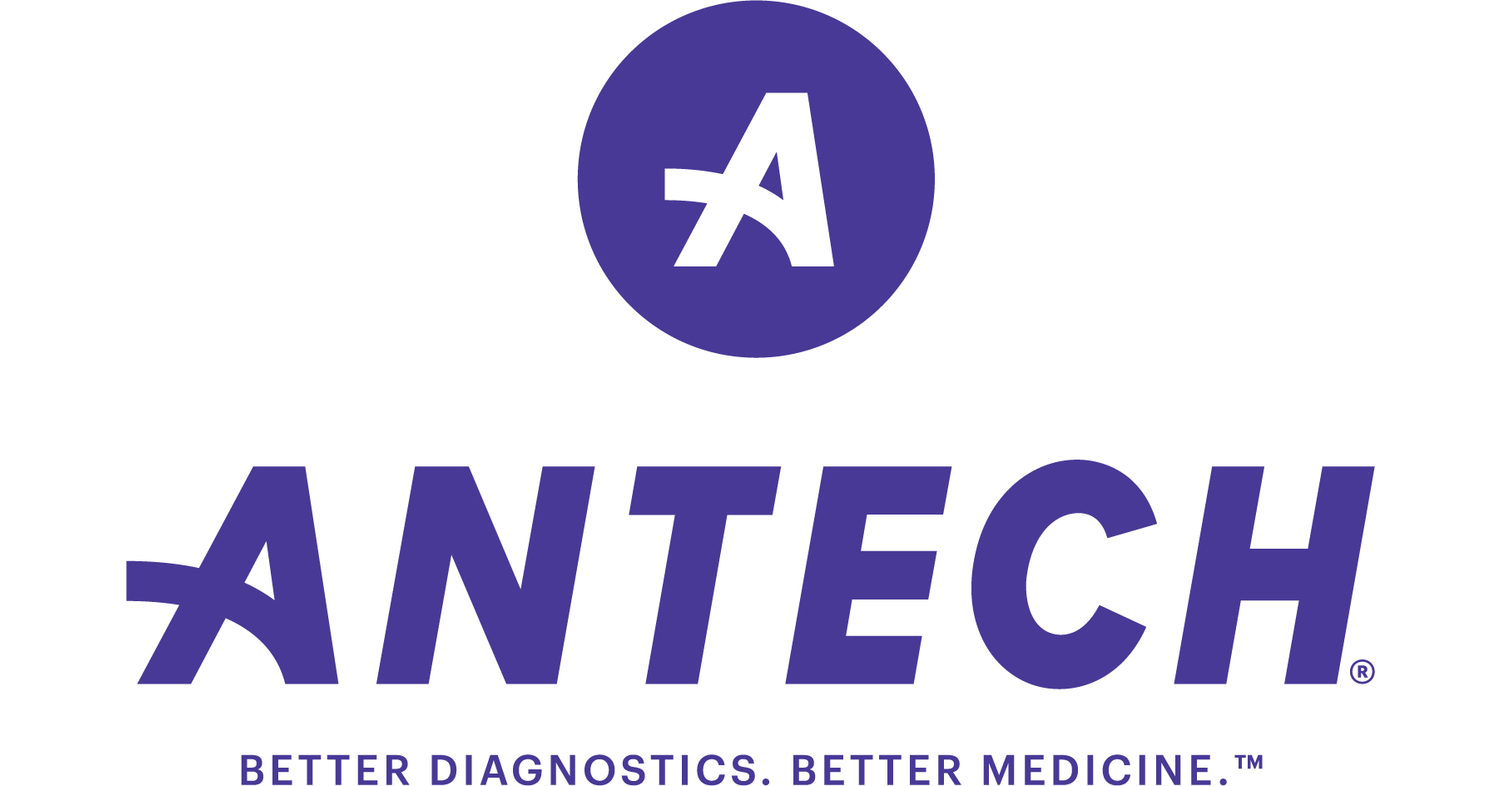 Acknowledgements
Thank you to my incredible team for making this project possible!

Dr. Stanley Marks (Faculty Mentor)
Dr. Lauren Camp (Parasitologist in VMTH)
Min Shin, Hannah Pham, Bo Olivieri, and Kim Aguirre (Student helpers extraordinaire)
ANTECH Diagnostics
STAR Program and funding from CCAH
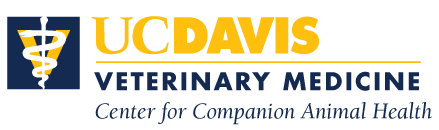 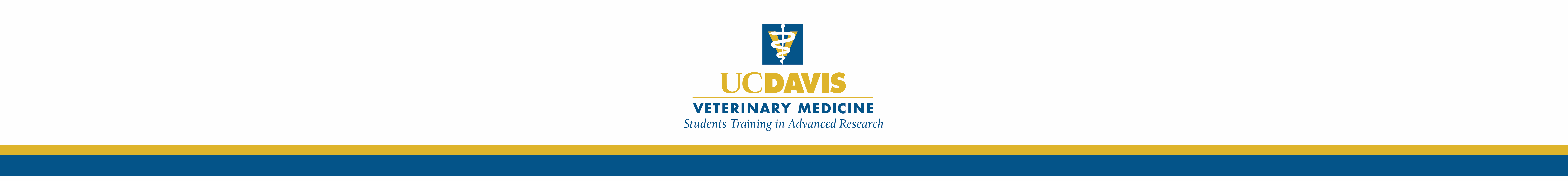